-ҫа-ҫа-ҫа-һалдаттар          сафҡа баҫа,-һа-һа-һа-һалдаттар илде һаҡлай,-беҙ-беҙ-беҙ-тыныс    беҙҙең көнөбөҙ,-бөҙ-бөҙ-бөҙ-яҡты беҙҙең йөҙөбөҙ.
Еңеүсе һалдаттары
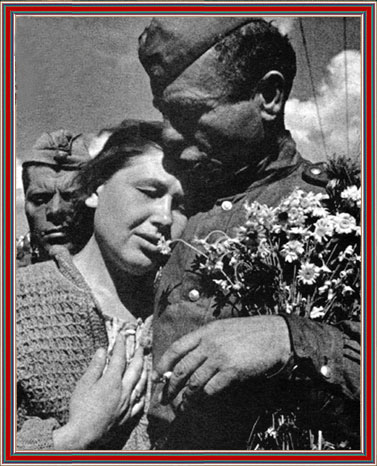 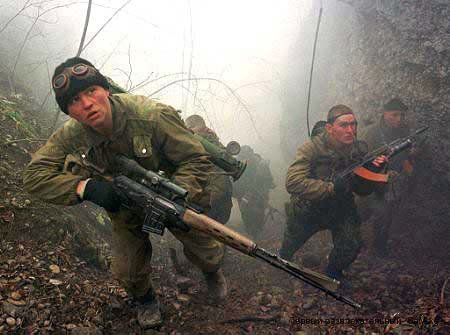 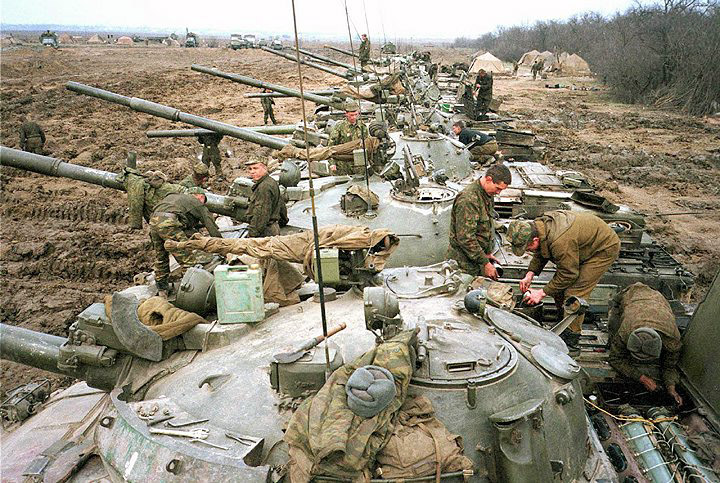 Әмир Әминев-яҙыусы, әле «Ағиҙел» журналының баш мөхәррире.
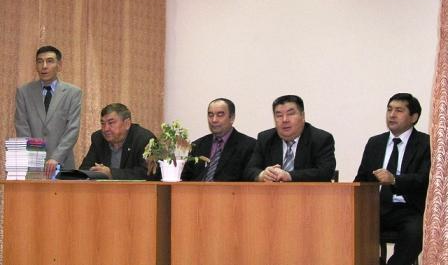 Журналист, тәржемәсе, яҙыусылар союзының проза секцияһы етәксеһе, Башҡортостан яҙыусылар берлеге ағзаһы, Республиканың  атҡаҙанған мәҙәниәт хеҙмәткәре, йәмәғәт эшмәкәре.
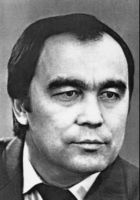 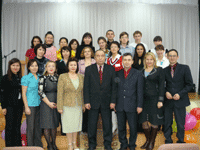 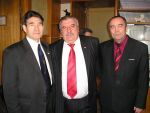 Һүҙлек эше
Хәбәрһеҙ юғалған-пропал без вести
Төш юрау-толковать сон
Бөтә ғүмере-всю жизнь
Йыуатыу-утешать
Шыбырлап-шепотом
Олатайым миҙалдары
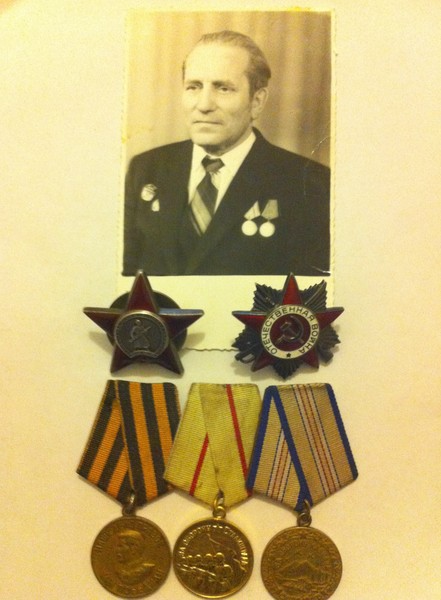 Олатайым миҙалдары
Сыңғылдап сың-сың сыңлай
Мин тыңлайым шул сыңларҙы
Кемдәрҙе сыңды тыңлай
Сың-сың сыңлайҙар
Беҙ еңдек тип йырлайҙар
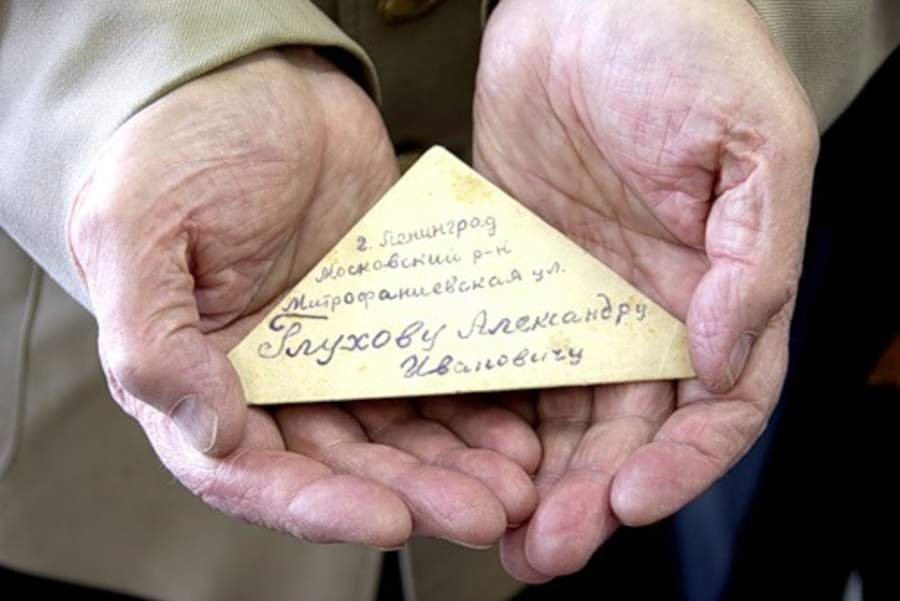